Vývoj e-commerce systému napojeného na katalog TecDoc
Bc. Jakub Vatrt
Cieľ práce
Rešerš vybraných e-commerce systémov pre automotive segment
Analýza požiadavkov pre spoločnosť HartSlovakia s.r.o.
Návrh e-commerce systému s napojením na katalóg TecDoc
Implementácia systému
Vyhodnotenie výsledkov
HartSlovakia s.r.o.
Katalóg TecDoc
Veľkoobchodný predaj autodielov
5 pobočiek
Dodávanie dielov pre autoservisy, dielne...
Spolupráca s dodávateľmi v strednej Európe
Najväčšia databáza automobilových súčiastok
Cez 2 500 000 položiek
De Facto štandard v B2B s automobilovými dielmi
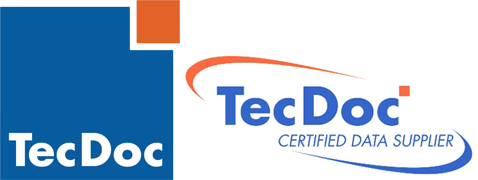 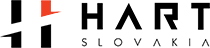 Súčasný stav
Skladový systém a eshop dodávaný spoločnosťou Nextis
Problémy s rýchlosťou, výpadkami
Riešenie na ASP.NET
Zastaraný vzhľad, neprehľadný
Chýbajúca responzivita
Chyby vo vyhľadávaní produktov
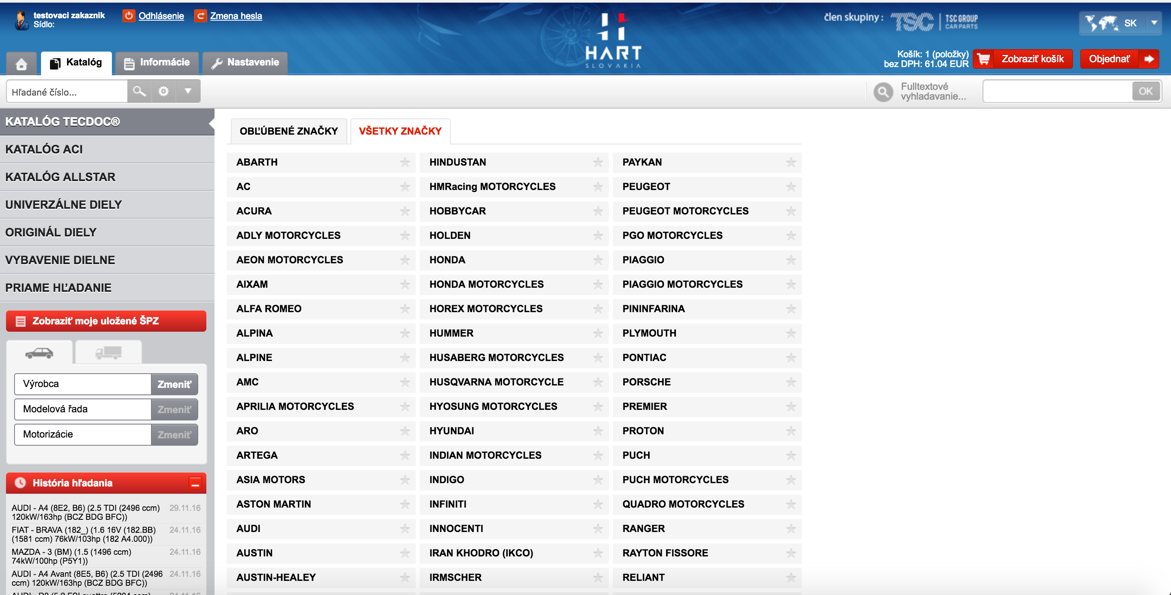 Rešerš možných riešení
Shopsys – cena odvýjajúca sa od obratu
Nextis nová verzia – uzavretý systém
Open source riešenia Woocommerce, Opencart – nedostatočná kapacita
Programovanie externou spoločnosťou – dôveryhodnosť
Programovanie interne v spoločnosť – časová a finančná náročnosť
Prehľad použitých technológií
Webserver Nginx
Jazyk PHP a framework Codeigniter
Databázový cluster Gallera – MariaDB
Framework HTML 5 Boilerplate + Bootstrap 3
jQuery a React.js
Implementácia a testovanie
Programovanie prostredníctvom IDE PhpStorm
Implementácia na Forpsi Cloud a lokálnych serveroch spoločnosti
Prebiehajúce interné testovanie
Vyššia rýchlosť
Rýchlejšie vyhľadávanie
Prepojenie so skladovým systémom
Napájanie ďalších katalógov
Diskusia
Vytvorenie API
Zabezpečenie cez HTTPS
Bezpečnostný audit na pokročilé zabezpečenie
Vývoj mobilných aplikácií
Separátny vývoj View vrstvy cez frontendový framework
Ďakujem za pozornosť